Online Engagement on New Carers OfferSummary Report
August 2023
Overview – Online Engagement
Ran from 28 June to 28 July 2023

Views/comments on proposed new carers offer

81 responses received
Participants were asked to agree/disagree and comment on the following:
EWS Enhancement
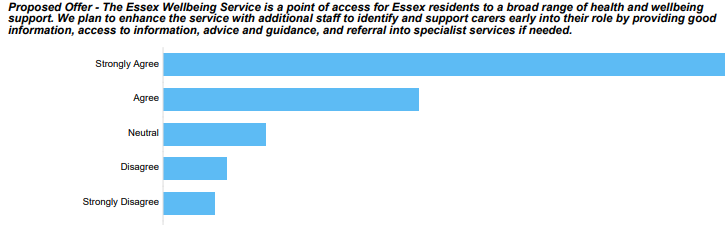 79% strongly agree or agree
10% neutral
11% strongly disagree or disagree
EWS Enhancement
“Countywide front door needs local links, information and up to date provision”
“First port of call can bring clarity for carers – communication is key – referrals coming into EWS”
“Strong idea but would need a lot of investment in additional staffing and the Comms for people to know who to contact”
“There needs to be far easier routes to access help and more localised awareness and/or publicity”
“Meeting needs for generic information and advice along with support to carers at particular moments in time”
“I think its good but still needs support for experienced carers who are caring long term”
“Service needs knowledgeable staff providing support”
“I could not agree more for the need for an enhanced service from Essex.  Many carers are unaware of the support available”
“Only useful if the service is able to find anything appropriate to signpost unpaid carers to”
“I think it would be good to really encourage people to realise that they are carers”
“Single point of contact to avoid confusion and carers having to share their personal situation multiple times”
“Service that focuses on other areas of wellbeing could be useful”
Local Community Support
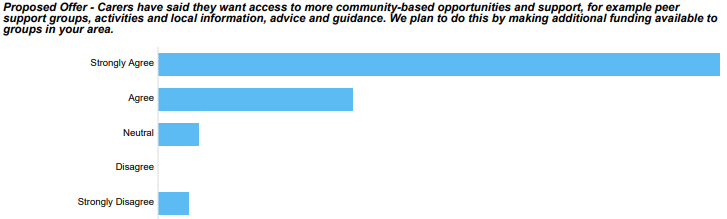 91% strongly agree or agree
5% neutral
4% strongly disagree or disagree
Local Community Support
“Social media means there are already communities running”
“Time to attend sessions could present a problem, not sure what consideration will be given here”
“Respite for cared for person needs to be considered”
“How will carers find out about these local groups?”
“Support offer will need to differ across Essex”
“Carers undoubtably benefit from localised support and funding for these should be available”
“Different things for different carers at different times – online, face to face, with or without ‘cared for’ person, social gatherings, information-based”
“Not sure how peer support groups could operate without an organisation to assist”
“Mapping and monitoring of what is available”
“The most valuable support a carer gets is from another carer”
“I don’t want to sit in a circle discussing my partner with strangers”
Core Specialised Offer
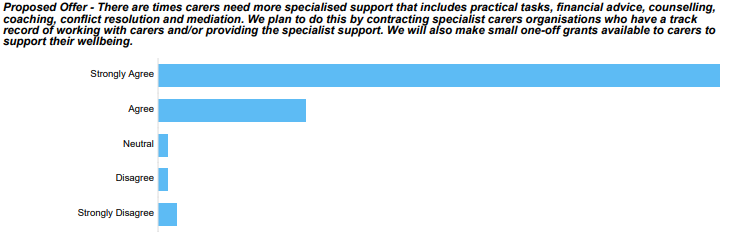 95% strongly agree or agree
1% neutral
4% strongly disagree or disagree
“Has to be a good thing as finally recognising what a tough and exhausting situation for families or single carers”
Core Specialised Offer
“Yes definitely more funding for counselling, individual support etc”
“I really like this idea but it would need Comms to back it up, so that people know it’s available”
“This would be good, but I’m afraid that it will lack capacity so that it takes months to access help such as counselling and mediation”
“Of huge importance that carers have access to specialist services – needs to be joined up and integrated into all parts of the system”
“This offer needs to be better defined as it currently includes a multitude of different things”
“Needs to be accessible to where we are in our communities – carers do not have the luxury of time to attend appointments away from the person we care for ”
“No two carers have the same needs because all cared for persons are different and often their needs change with time”
“I think tailored offers are needed.  Sometimes you know what is needed but cannot access it”
“Support for when perhaps peers I am connected to don’t have the answers”
Training
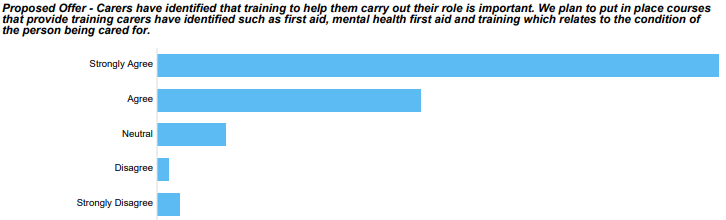 89% strongly agree or agree
7% neutral
4% strongly disagree or disagree
“Would help depending on how it was offered/available”
Training
“General health training is also important as well as specialist condition training”
“We can learn a lot from carers by listening to them, they are experts by experience”
“Good idea but does not replace the need for paid professionals for some aspects of care”
“Who will be carer while we are training?”
“Multiple formats such as online and bite sized”
“Need to be very careful how this is badged, I don’t think training for carers is the right term, it can appear condescending”
“Needs to be relevant to the issues we are dealing with”
“Not everyone will require training – an assessment should be made and talked about”
“Use of existing training resources”
“Some training to be accredited e.g. manual handling”
“Training for carers can give them the ability and the tools for their caring role”
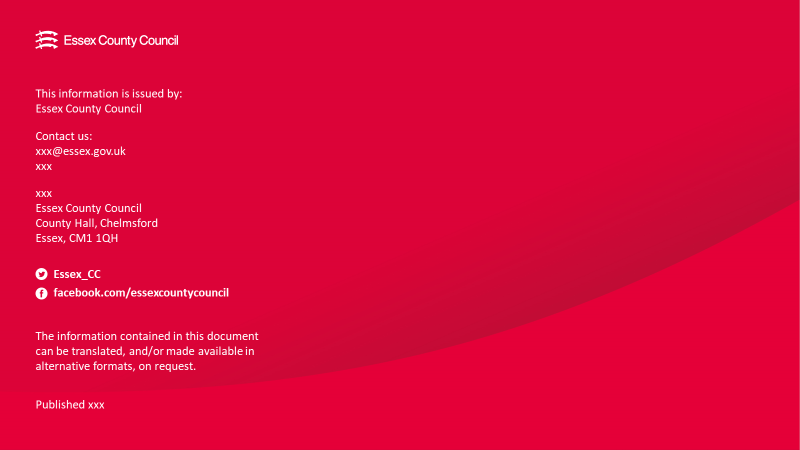